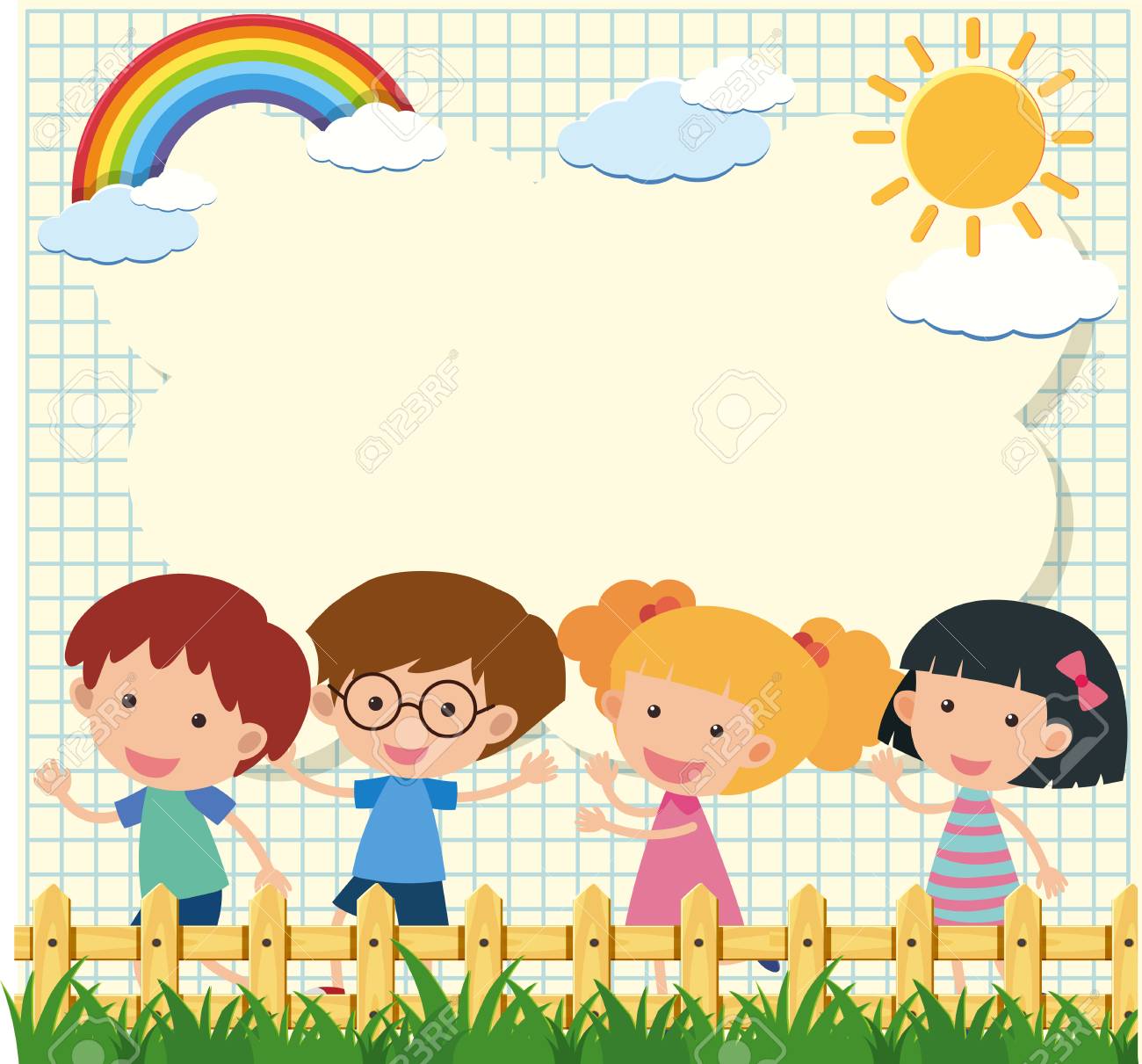 Chào mừng các con đến với tiết Chính tả
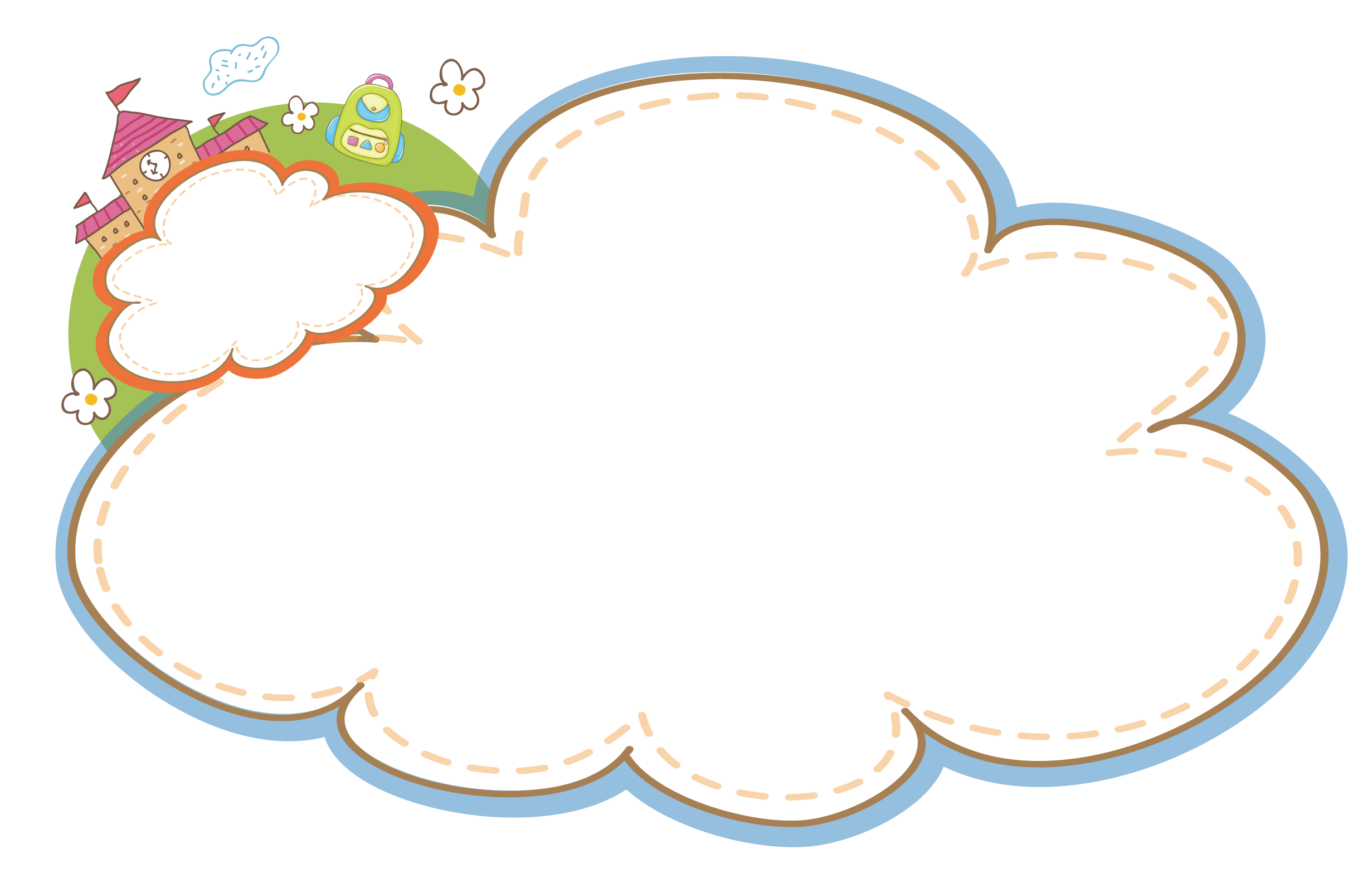 Nhìn - viết:
Mặt trăng tìm bạn
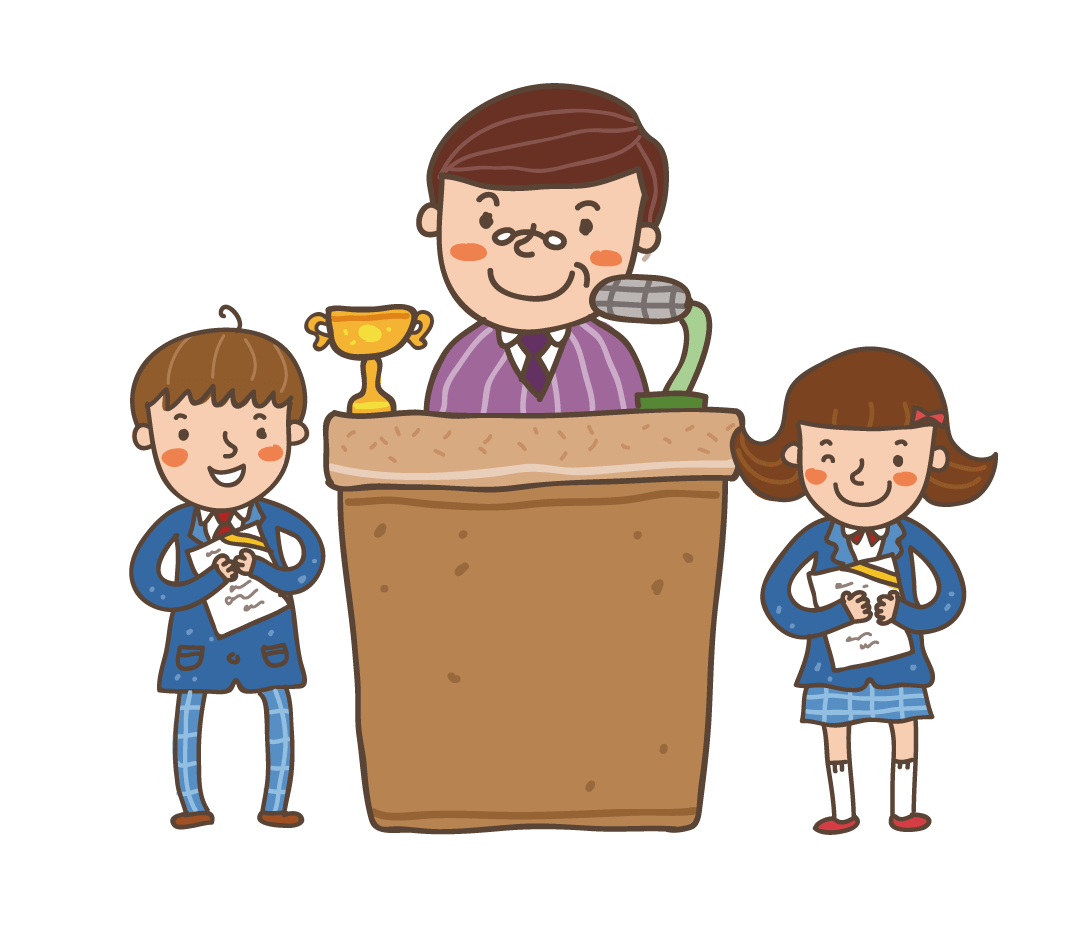 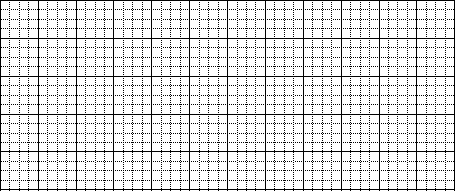 Thứ hai ngày 8 Ǉháng 3 năm 2021
Chính Ǉả
Mặt trăng tìm bạn
Mặt trăng
muốn tìm bạn.
Mọi ngưƟ
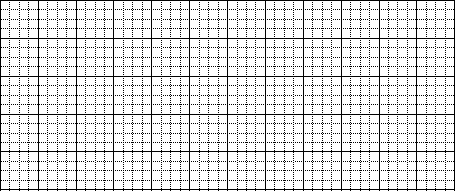 đã đi ngủ hết.
Mặt trăng
bật khŉ.
Mặt
ưϐ mình
tìm đưϑ
mŎ ngưƟ bạn.
trăng
2. Chọn c hay k ?
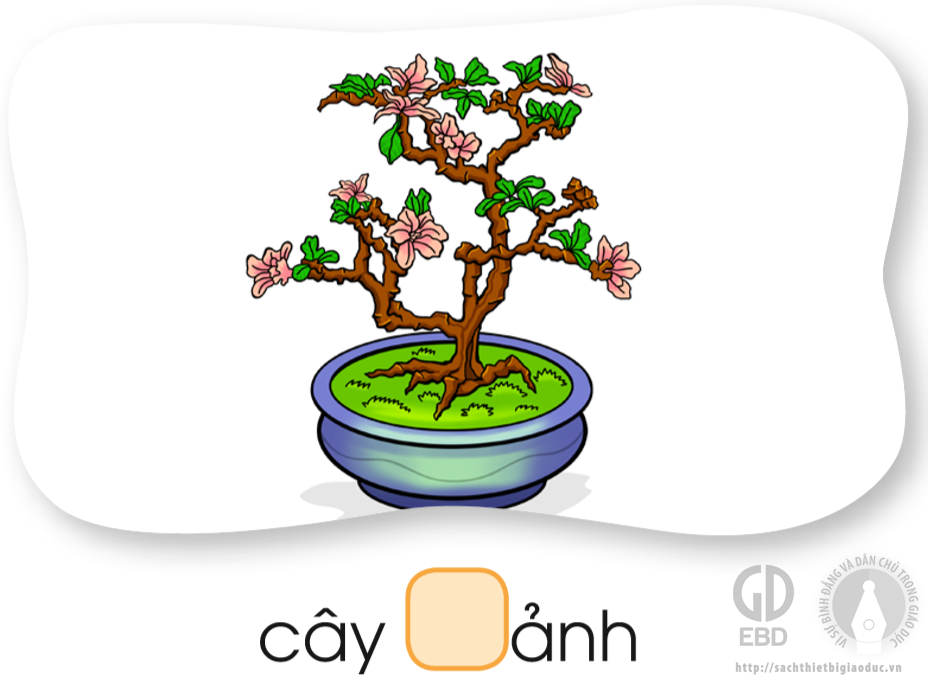 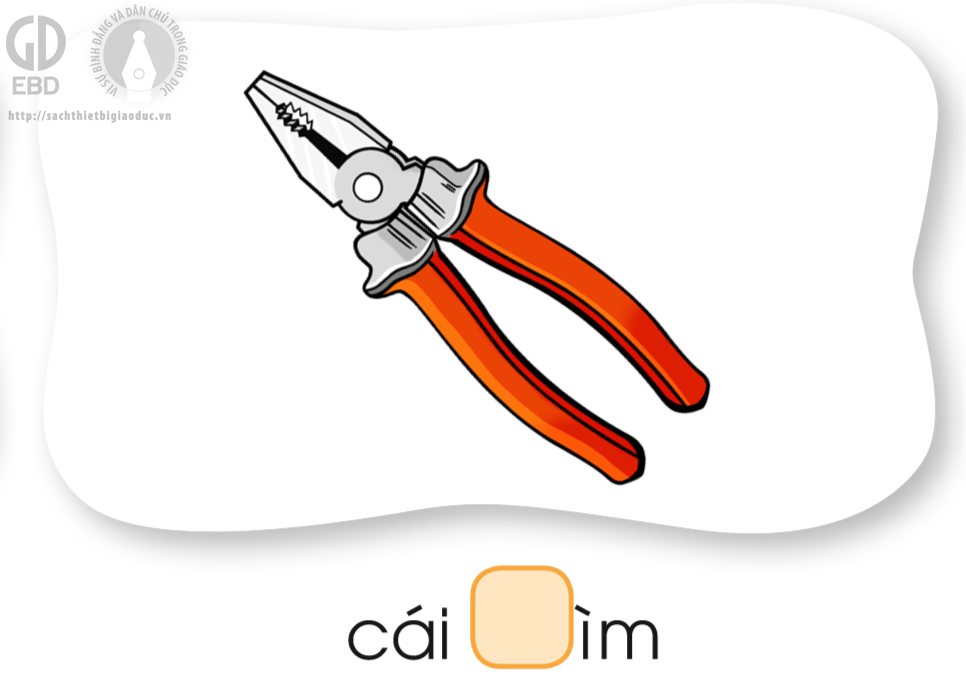 c
k
3. Chọn iên hay iêt?
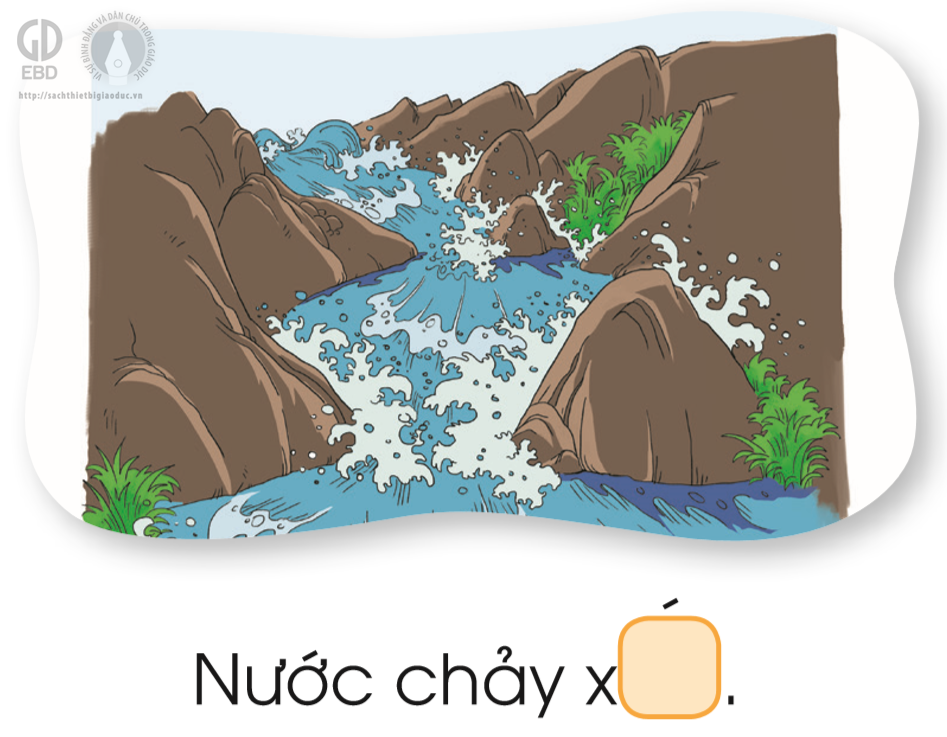 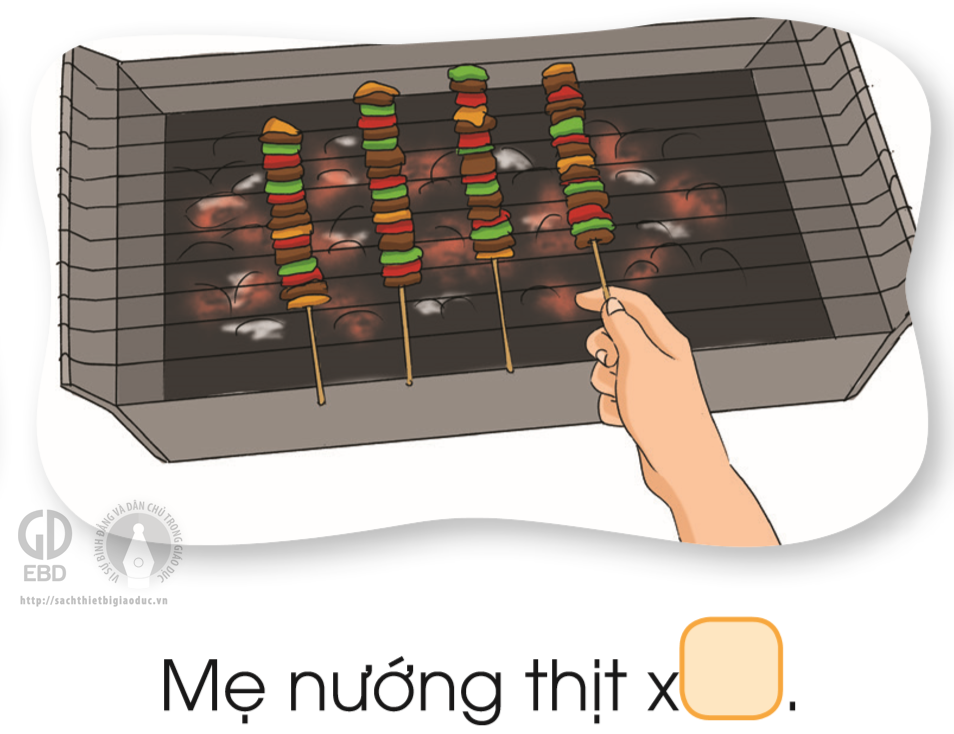 iêt
iên
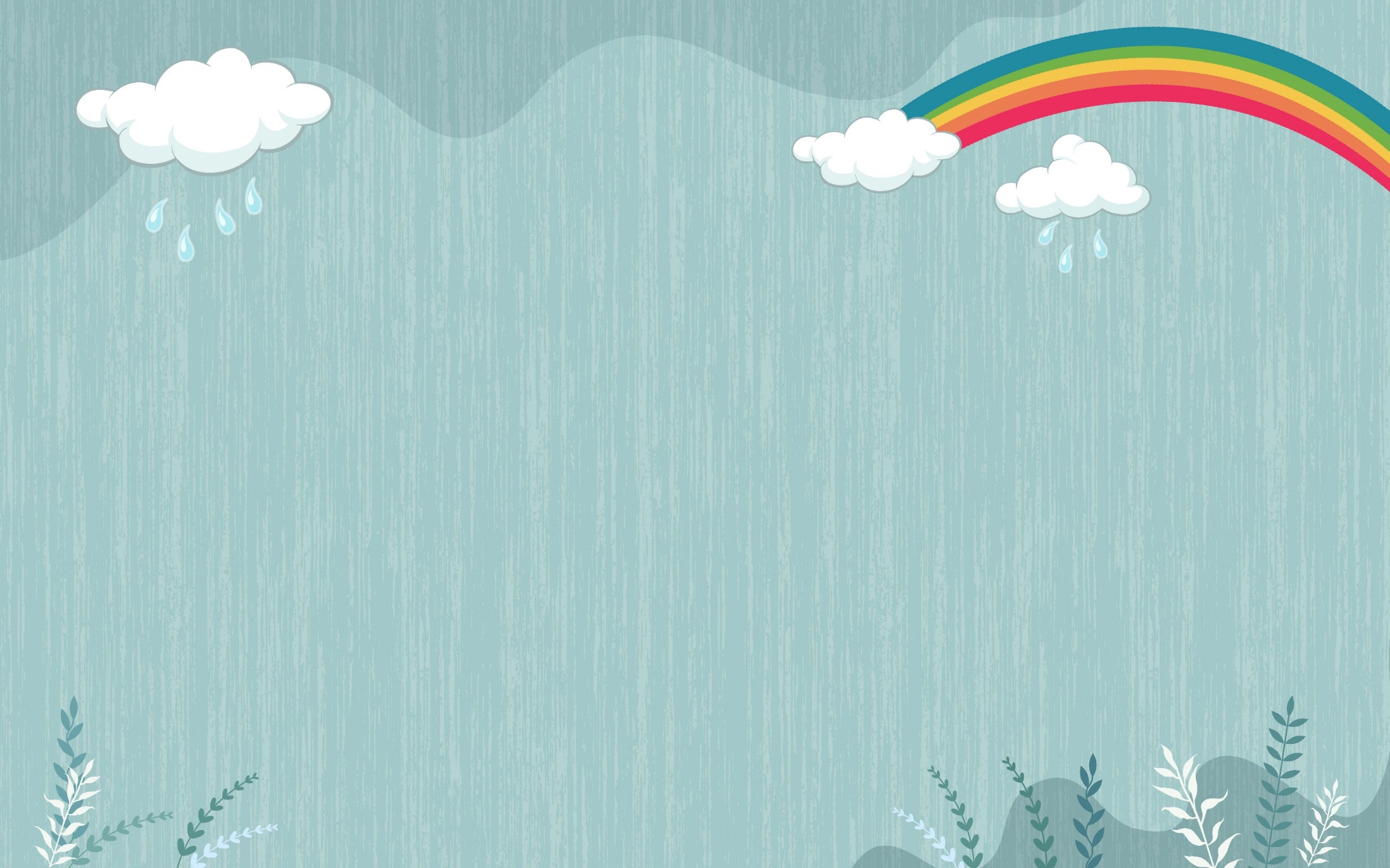 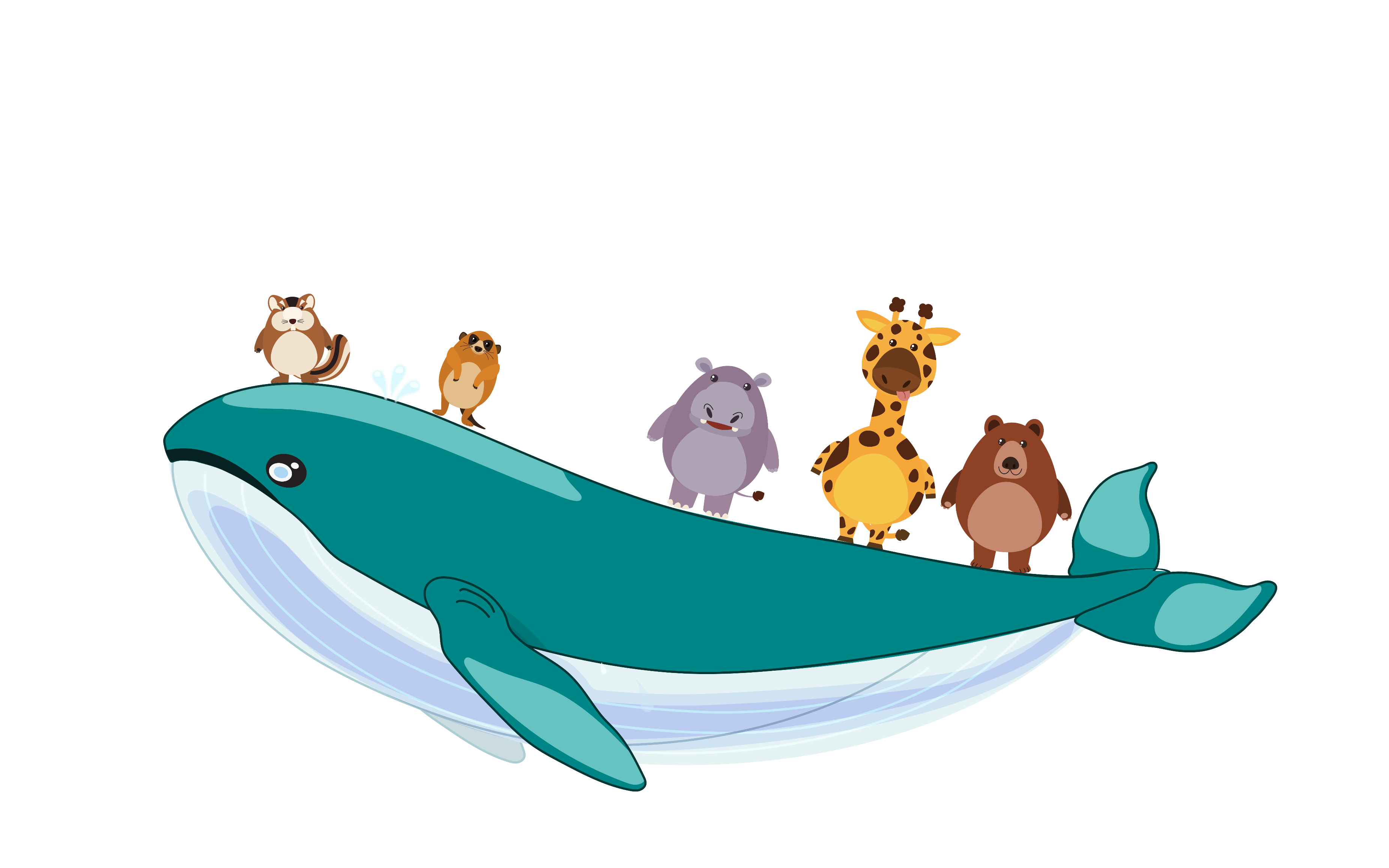 HẸN GẶP LẠI